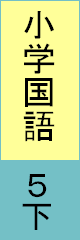 言葉の種類
毛
布
ふ
所
在
ざい
地
所
属
ぞく
輸
ゆ
出
過
去
こ
責
せき
任感
任
にん
命
Copyright (C) 2016/ 柏市教育委員会　 All Rights Reserved.